大
109
學
大學多元入學
校內作業說明會
註冊組: 陳汝婷
日期：2020. 2. 17
多元入學-多元管道
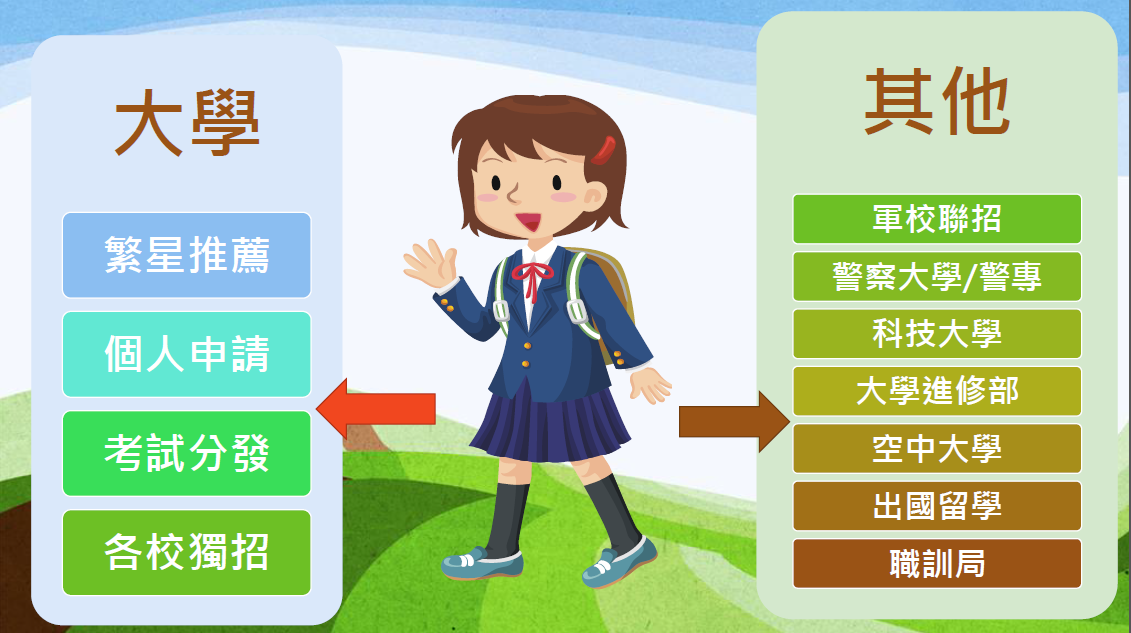 特殊選才
109大學多元入學方案架構圖
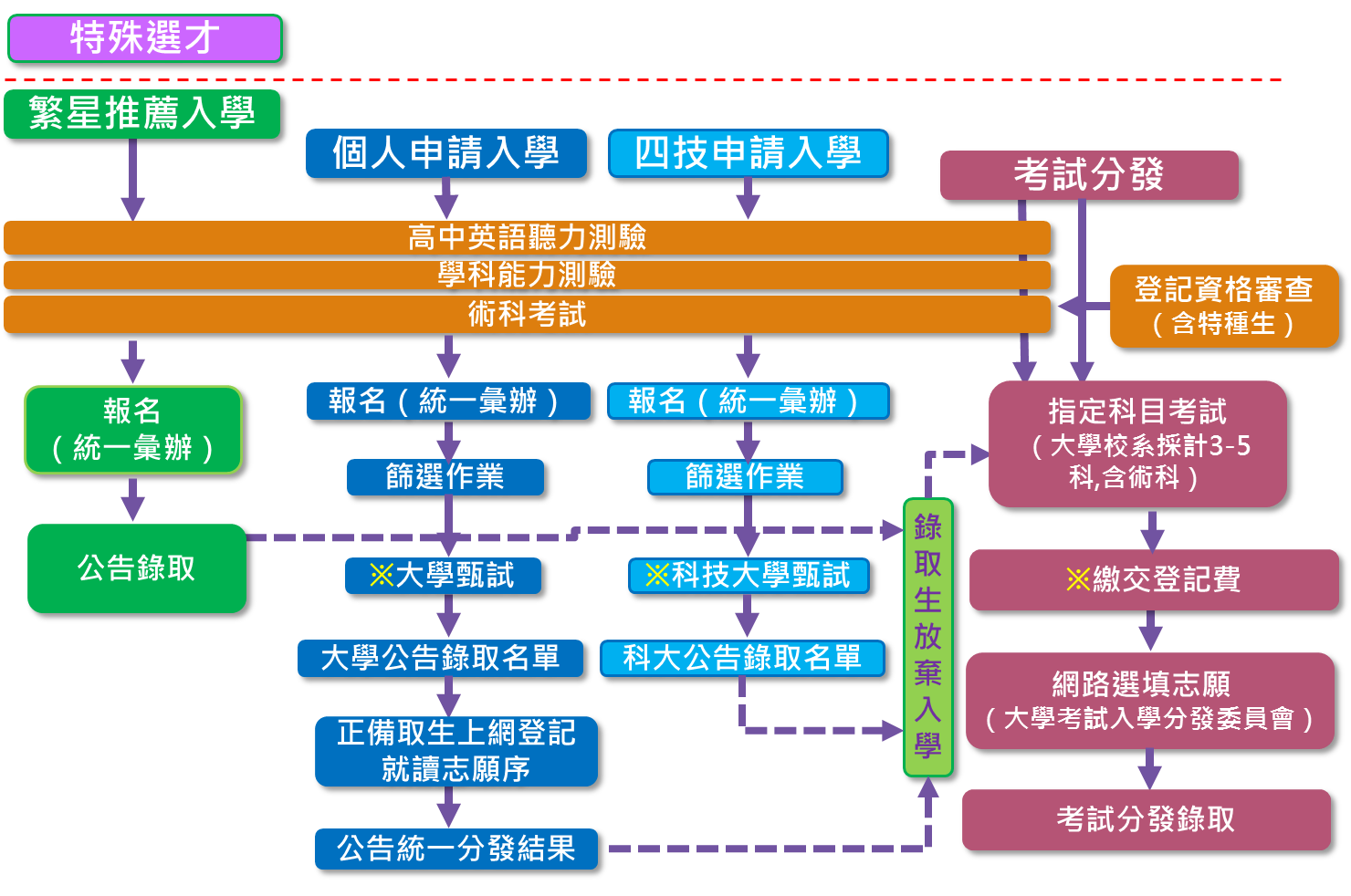 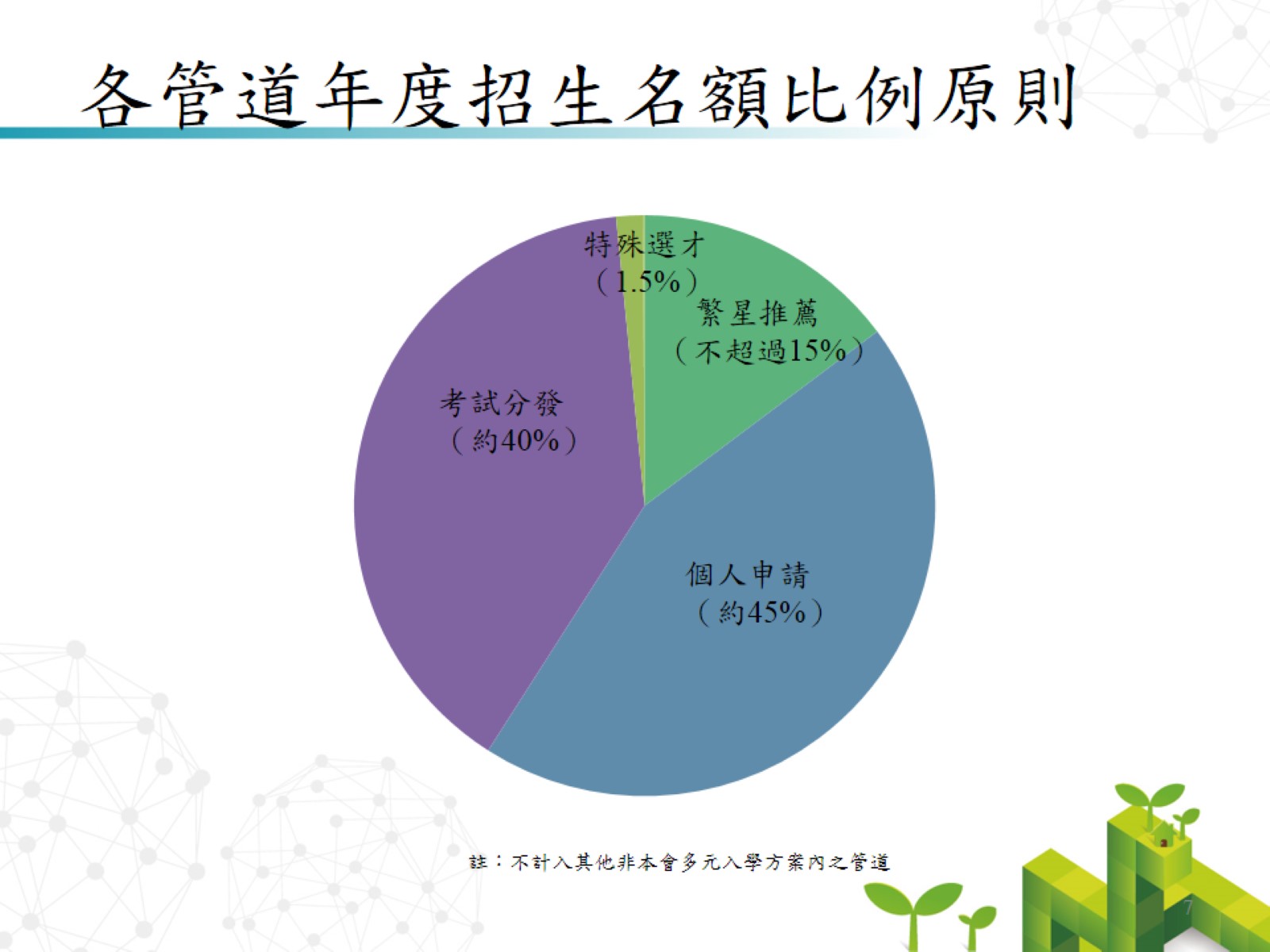 ◎109升大學校內報名時間軸
個人申請網路登記就讀志願序5/14~5/15
繁星校內正式
線上公開選填
3/2
術科成績
2/25
個人申請二階錄取5/11前
個人申請統一分發放榜5/21
繁星錄取3/18
個人申請一階通過3/31
學測成績
2/24
成績公布
2月
3月
4月
5月
2020
2/25~2/27 繁星推薦校內報名
5/19~5/28 指考報名
校內報名
3/20~3/24個人申請報名
3/23~3/26 四技申請報名
4/15~5/3大學校系辦理第二階段面試
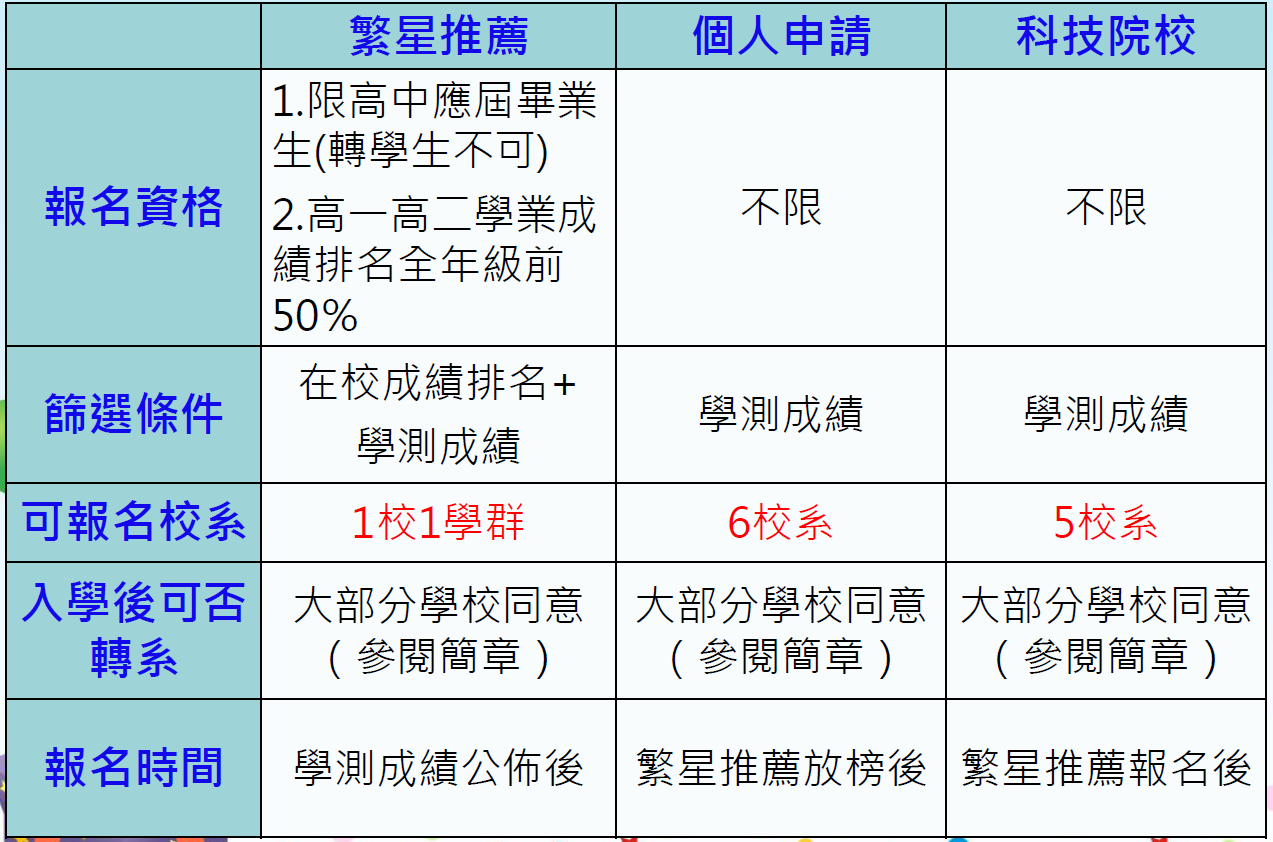 109學年度
繁星推薦
7
繁星推薦規則變更
第八類學群篩選規則
第八類學群推薦規則
通過醫學系第一階段篩選考生，於報名參加當學年度大學「個人申請」入學招生時，不得再報名同一所大學之醫學系。
通過牙醫學系第一階段篩選考生，於報名參加當學年度大學「個人申請」入學招生時，不得再報名同一所大學之牙醫學系。
牙醫學系由第三類學群調整至第八類學群招生，比照醫學系以學測及在校成績比序篩選、面試等二階段甄試方式決定錄取。
推薦學校依各大學招生條件，至多推薦2名符合推薦資格之學生到第八類學群(醫學系及牙醫系)，並排定推薦學生之順序。
8
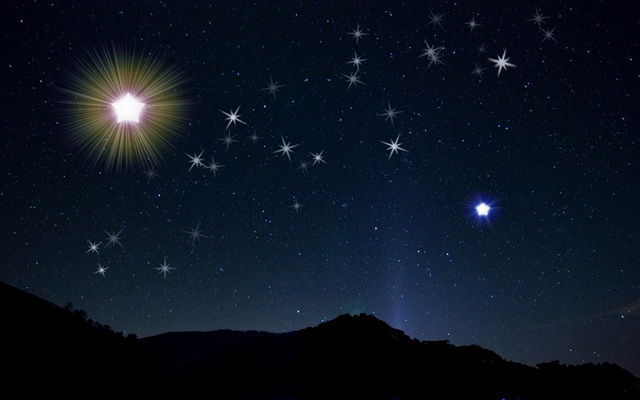 繁星推薦-錄取注意事項
經「繁星推薦」錄取之錄取生，無論放棄與否，
  一律不得報名該學年度大學甄選「個人申請」
  及科技院校日間部四年制申請入學第一階段篩
  選。
分發錄取生未於規定期限內向錄取大學聲明放
  棄入學資格者，不得參加大學考試入學招生。
繁星推薦-學群介紹
大學依學系之性質分學群招生，由高中向大學依學群推薦。
繁星推薦-大學端篩選作業
學測、英聽檢定科目標準
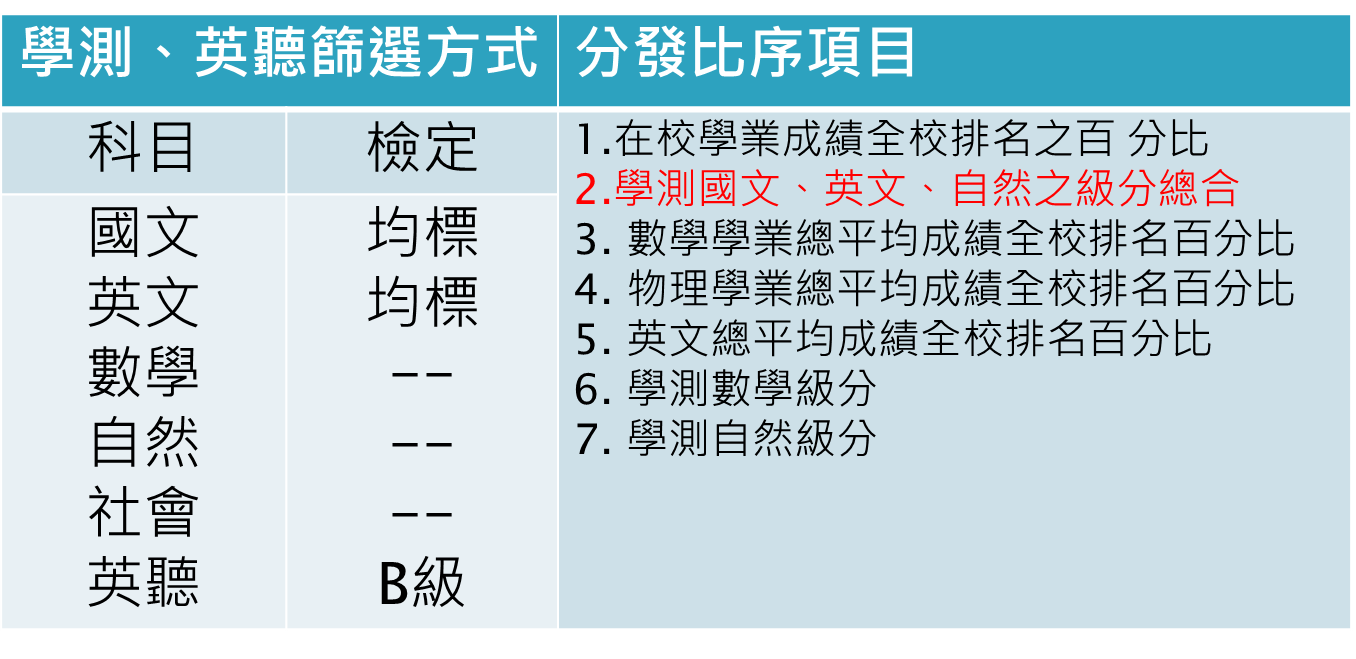 繁星推薦-大學端篩選作業
大學端如何比序?
通過學測檢定標準後。第1比序皆為「在校學業成績全校排名百分比」
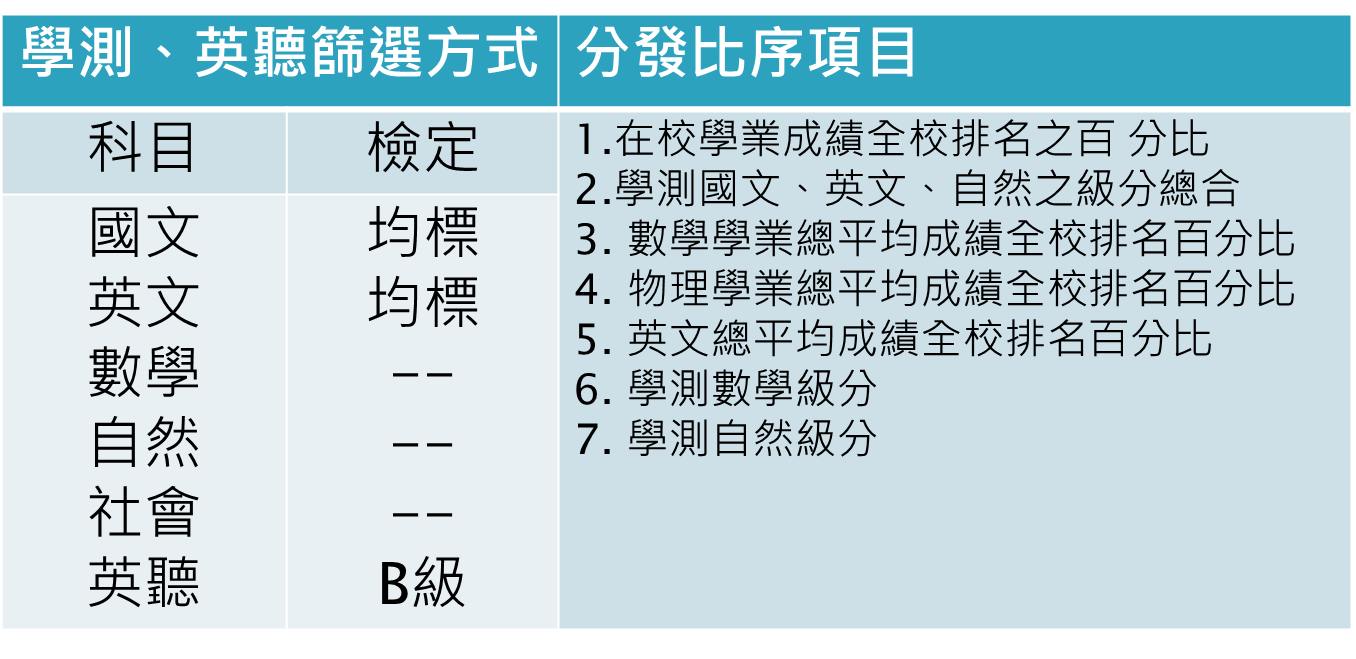 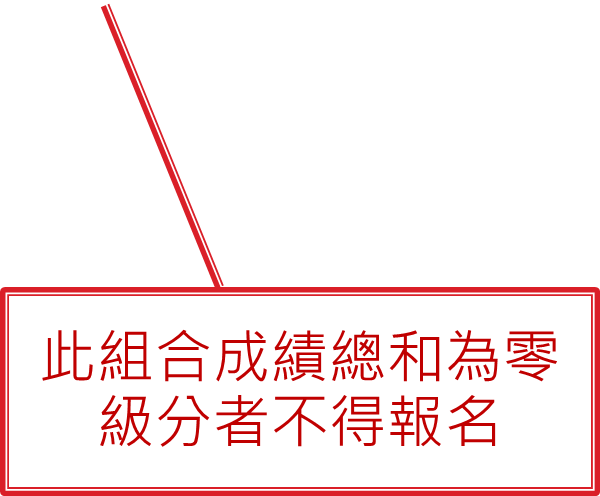 分發作業舉例:  清大生醫工程系取2名
分發作業舉例:  交大資工系取2名
※依比序，級分比大，百分比比小
最多共有六名學生可推薦至成功大學
繁星推薦-推薦人數
高中對同一大學每學群至多推薦2名
例: 成功大學

第一類學群

第二類學群

第三類學群
繁星入學系統
15
甲
三名學生一起排推薦順序
4%
乙
例: 成功大學
第一類學群
第二類學群
第三類學群
4%
丙
3%
推薦順序
推薦學生超過1名，則高中需排定學生之推薦順序
2
利用系統採校內線上選填方式，依據『 變動比序』模式，透過各校系比序標準來決定  推薦人選，完全依照簡章，根據大學校系選才的標準，把推薦的機會給予最適合該學群、及最具學系優勢的人。
or
3
1
[Speaker Notes: 高中對同一大學推薦超過1名學生時，必須排定學生之推薦順序,讓大學知道要先推薦哪個學生。]
系統會自動將該比序成績
換算成『全校排名百分比』
百分比小者為優先 !
變動比序 ?
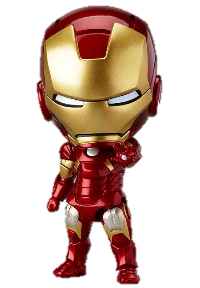 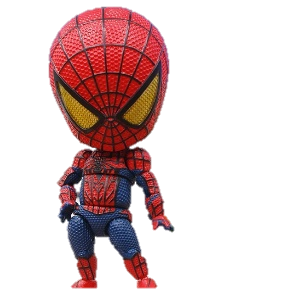 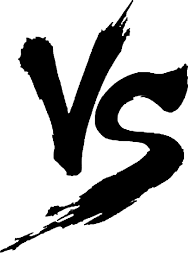 Q  若兩生同時想申請臺大第3學群，但各科系的比序項目不一樣時，該怎麼比?
A 同學
B 同學
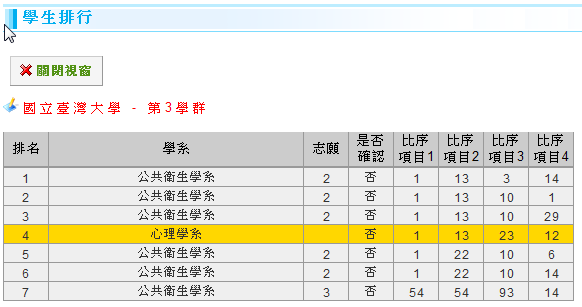 A 同學
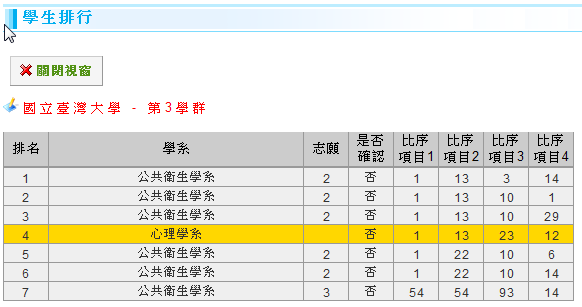 B 同學
[Speaker Notes: 透過各校系比序標準(註一)來決定推薦人選，完全依照簡章，根據大學校系選才
的標準，把推薦的機會給予最適合該學群、及最具學系優勢的人。]
繁星推薦-重要日期
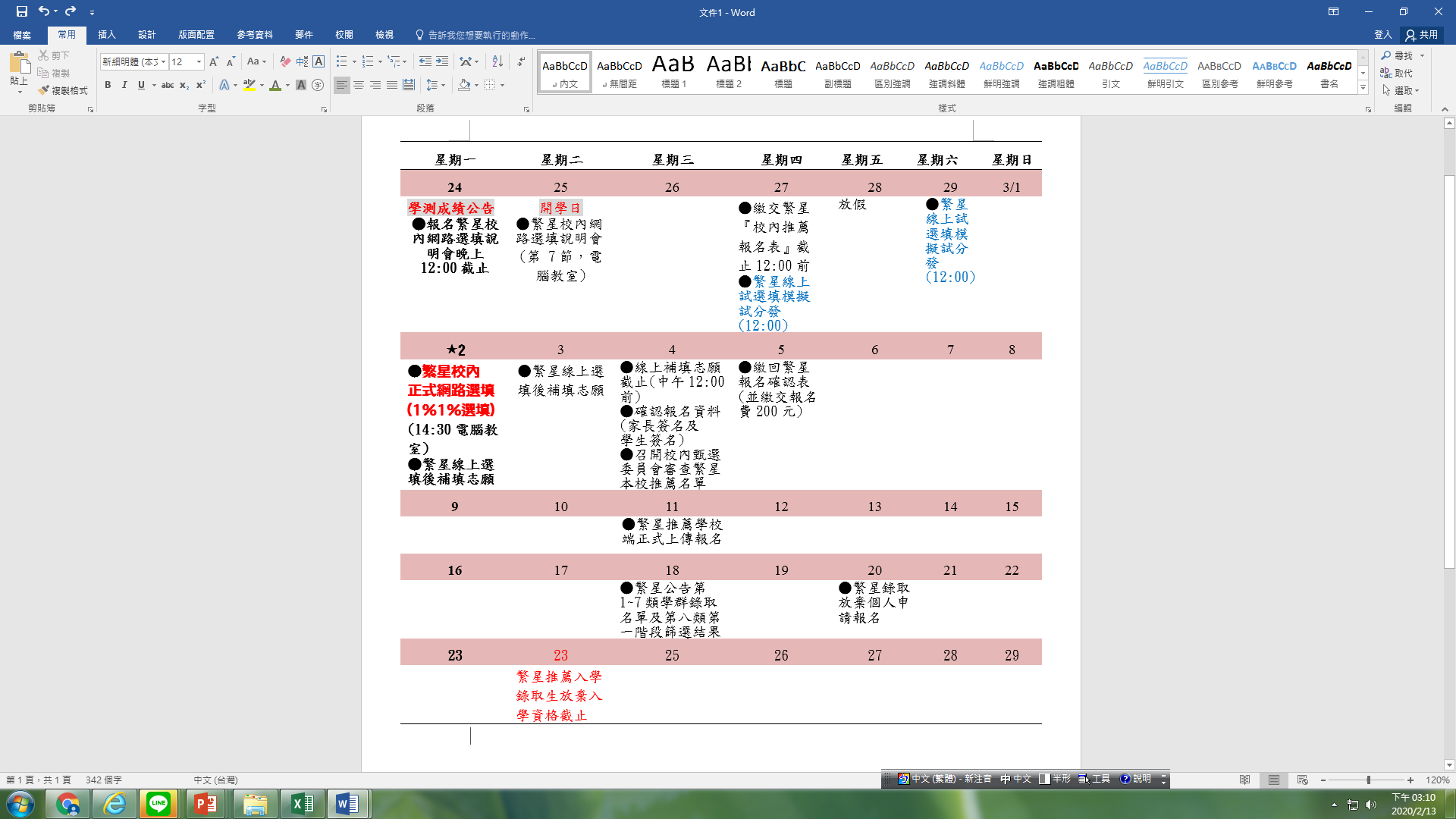 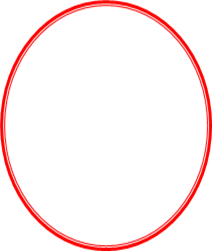 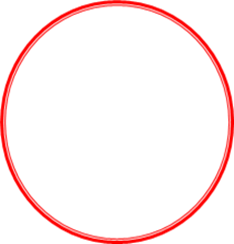 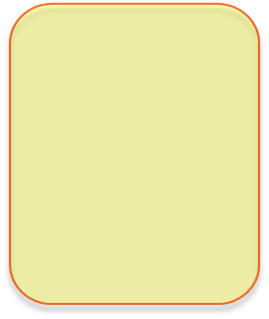 [Speaker Notes: 獲得推薦之後，才填學系志願 (但在評比的時候就要看有沒有自己想念的學系)]
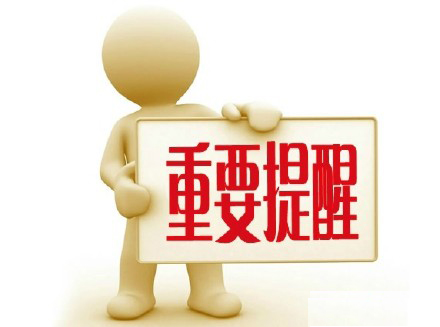 請所有參與繁星的同學，事先與家長擬好有興趣就讀的學校和學群，務必先列好自己的志願序，勿在正式選填當下游移不決，影響其他人的時間。
校內推薦名單經3/2(一)正式選填後，為考量其他學生之權益，不得要求重新選填，若放棄者應接受記警告乙支懲處，所餘缺額亦不遞補。
109學年度
大學個人申請
20
個人申請
報名資格與限制
   109學年度大學「繁星推薦」入學第一類學群至第七類
           學群錄取生，一律不得參加「個人申請」報名。
 2.  通過109學年度大學「繁星推薦」入學第八類學群第一
         階段篩選之考生，不得再報名同一所大學之醫學系或牙醫  
         學系。
    3. 「109學年度大學辦理特殊選才招生計畫」錄取且未依
      　限放棄入學資格之考生，一律不得報名本學年度大學「
　      個人申請」入學招生。
個人申請
報名費
考生每申請一校系100元(以6校系為限)
低收入戶考生：全免優待；
中低收入戶考生：每申請一校系新臺幣40元整

重要注意報名時，應審慎考量所申請之校系第二階段指定項目甄試日期重疊情形。
個人申請-甄試方式
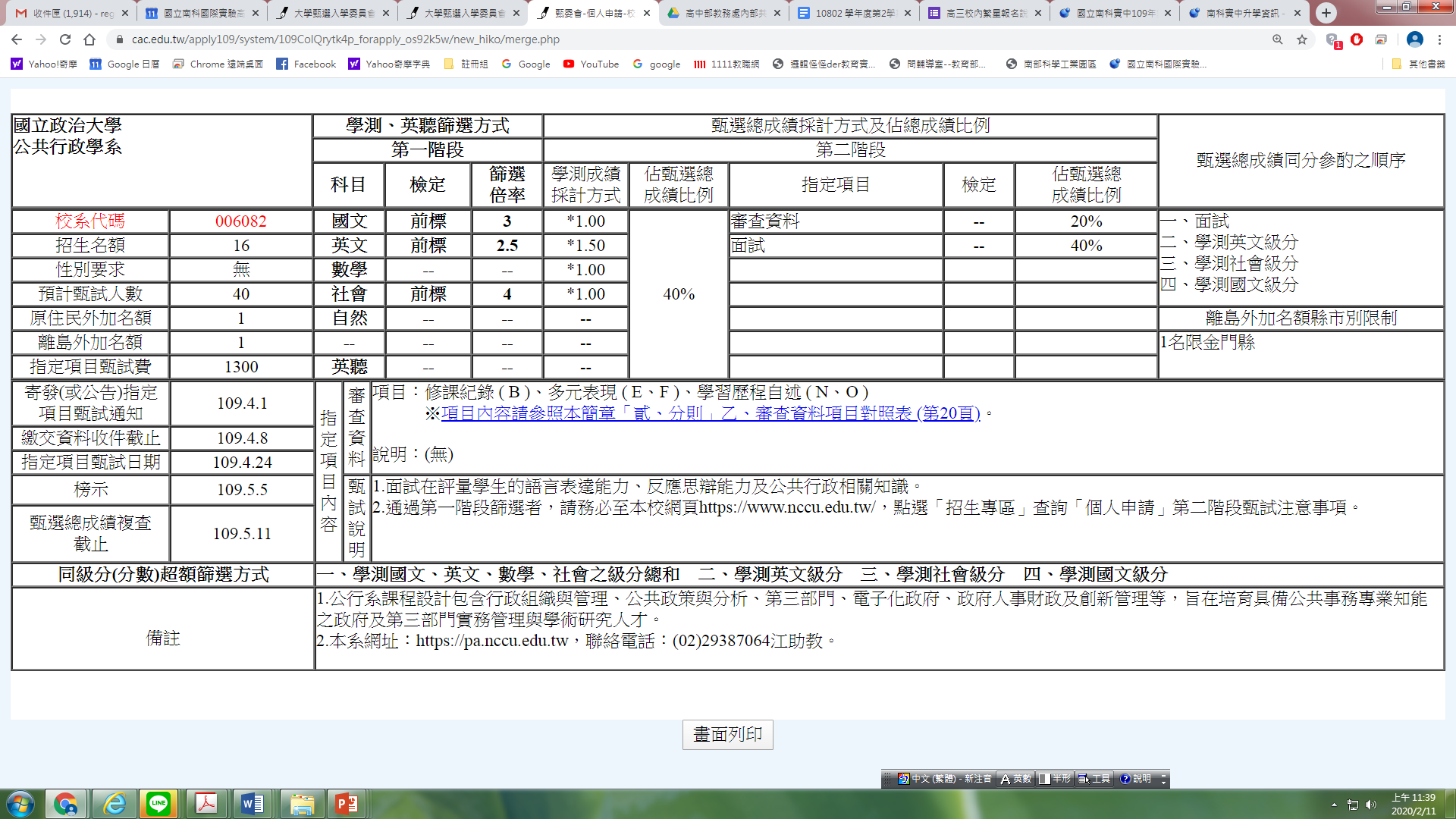 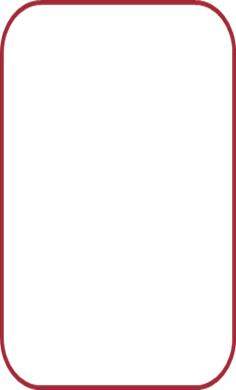 23
個人申請-甄試方式 1
1. 檢定篩選倍率
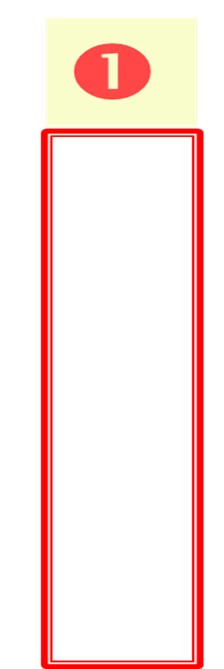 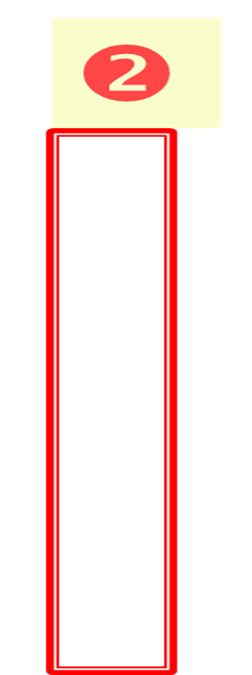 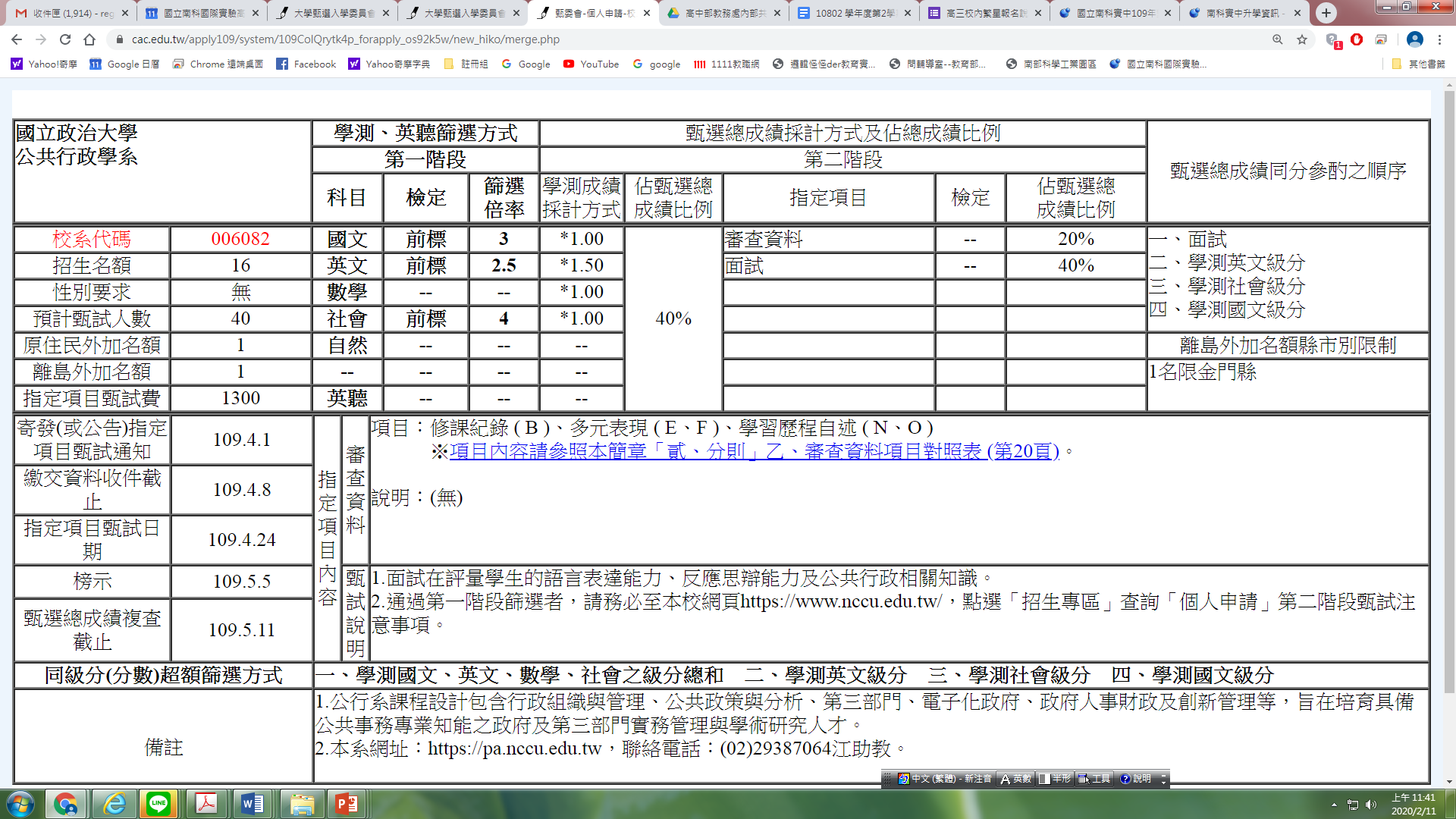 個人申請-甄試方式 1
2. 倍率篩選：由倍率高者篩選至倍率低者，以篩選出參加第二階段甄試人數
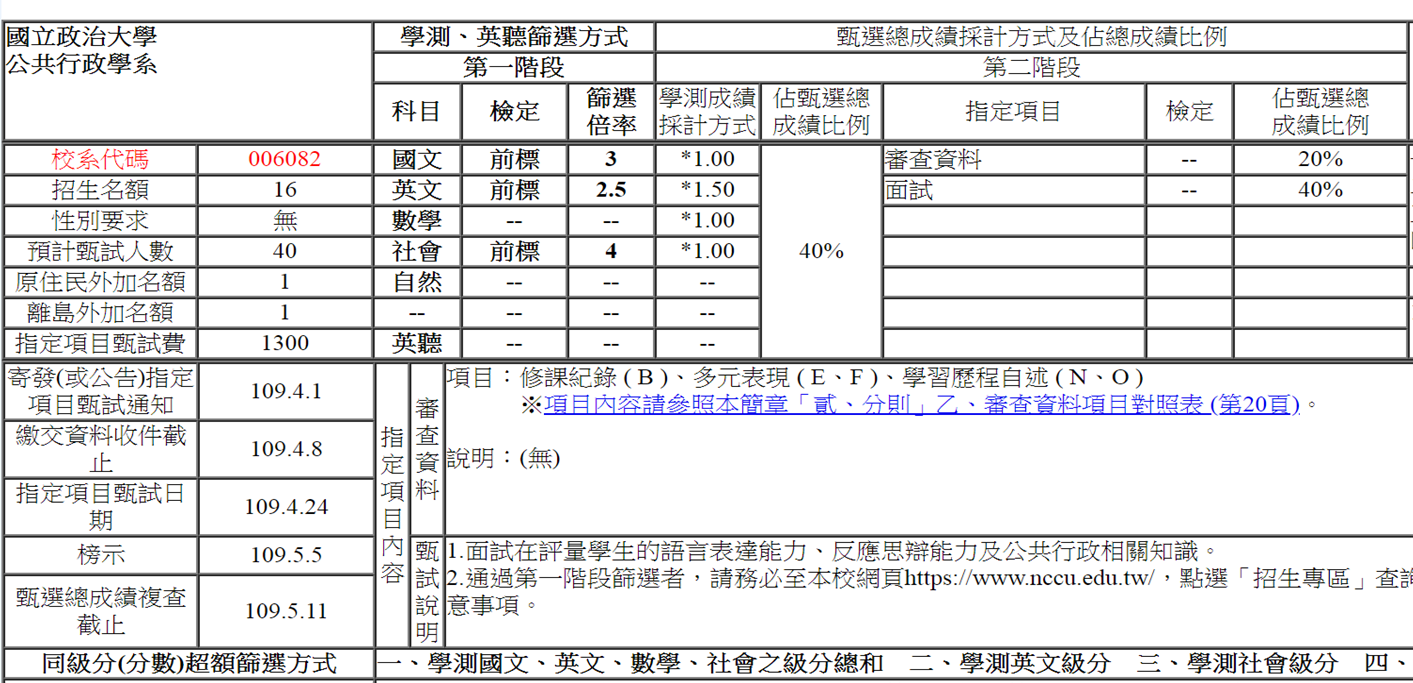 例：有600人通過檢定篩選


自然級分：16*4＝64

國文級分：16*3＝48

③英文級分: 16*2.5 ＝40
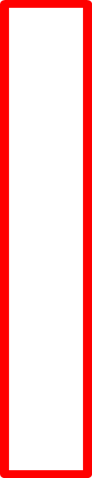 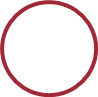 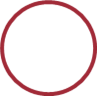 個人申請「同級分超額篩選方式」說明
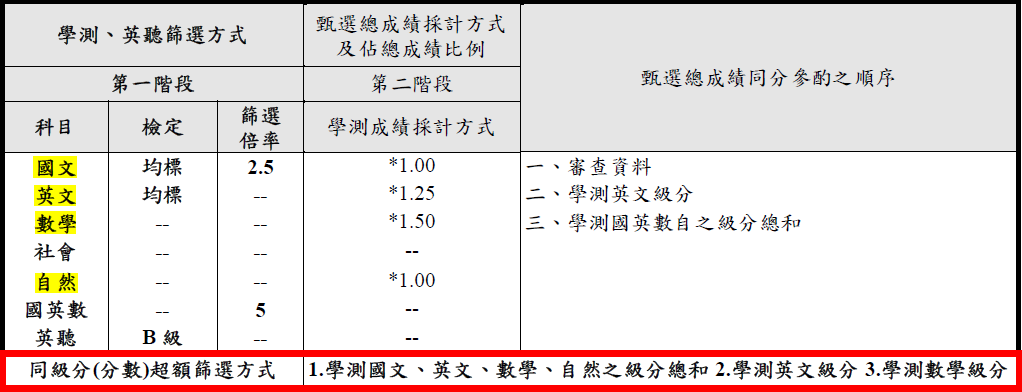 108學年度：「校系所訂檢定、篩選及採計學測科目級分總和」
國文+英文+數學+自然之級分總和
109學年度：依簡章校系分則內「同級分(分數)超額篩選方式」欄位之順序
順序1：「校系所訂檢定、篩選及採計學測科目級分總和」
國文+英文+數學+自然之級分總和
順序2~4：
經順序1篩選後仍有超額時，依校系參採學測科目中某單一學測科目級分，進行次順序之篩選
26
同級分超額篩選
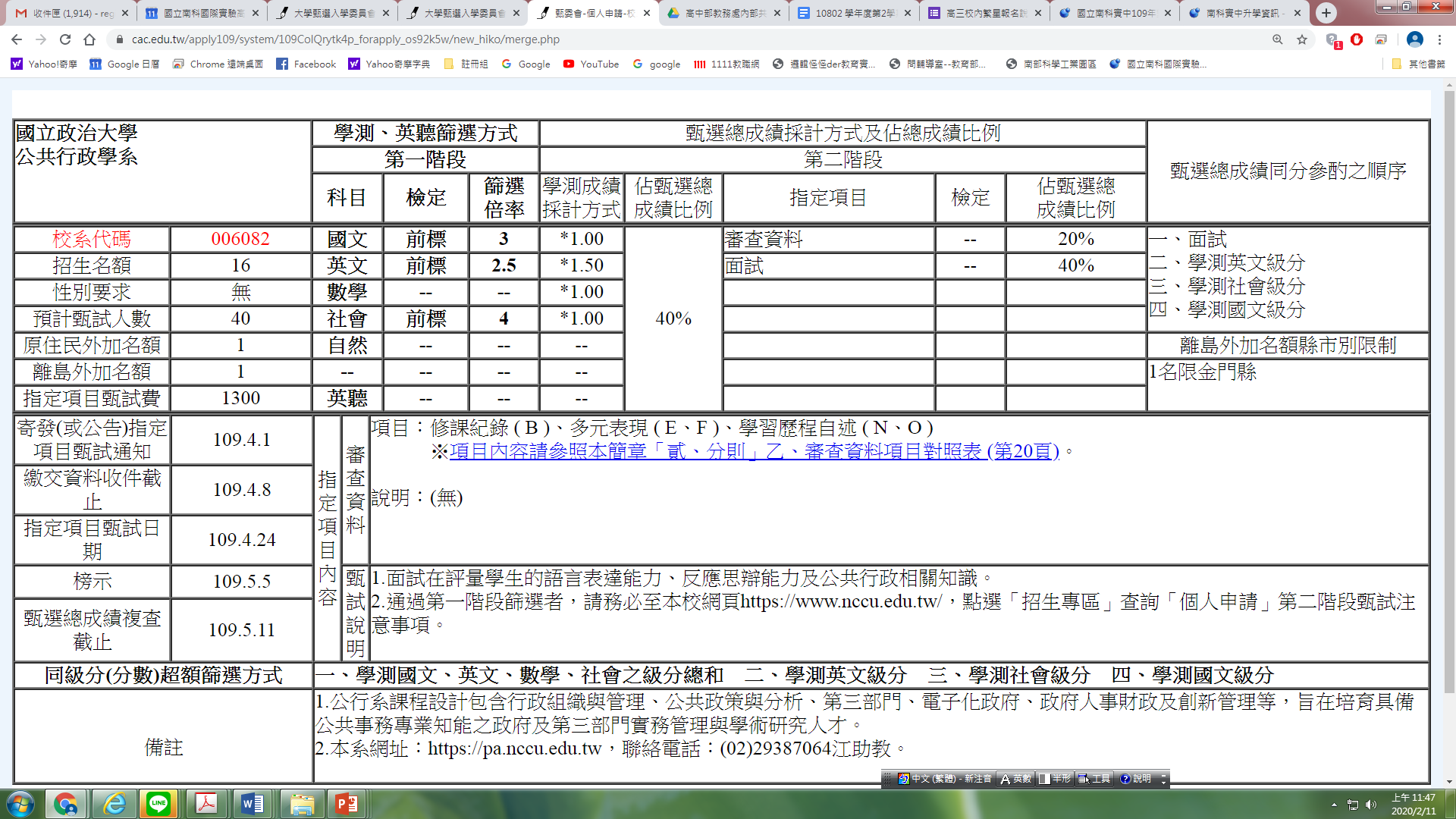 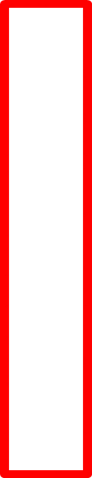 大學個人申請 南科實中校內線上選填網址
                              (首頁升學資訊)
http://www.jhenggao.com/IsFirst
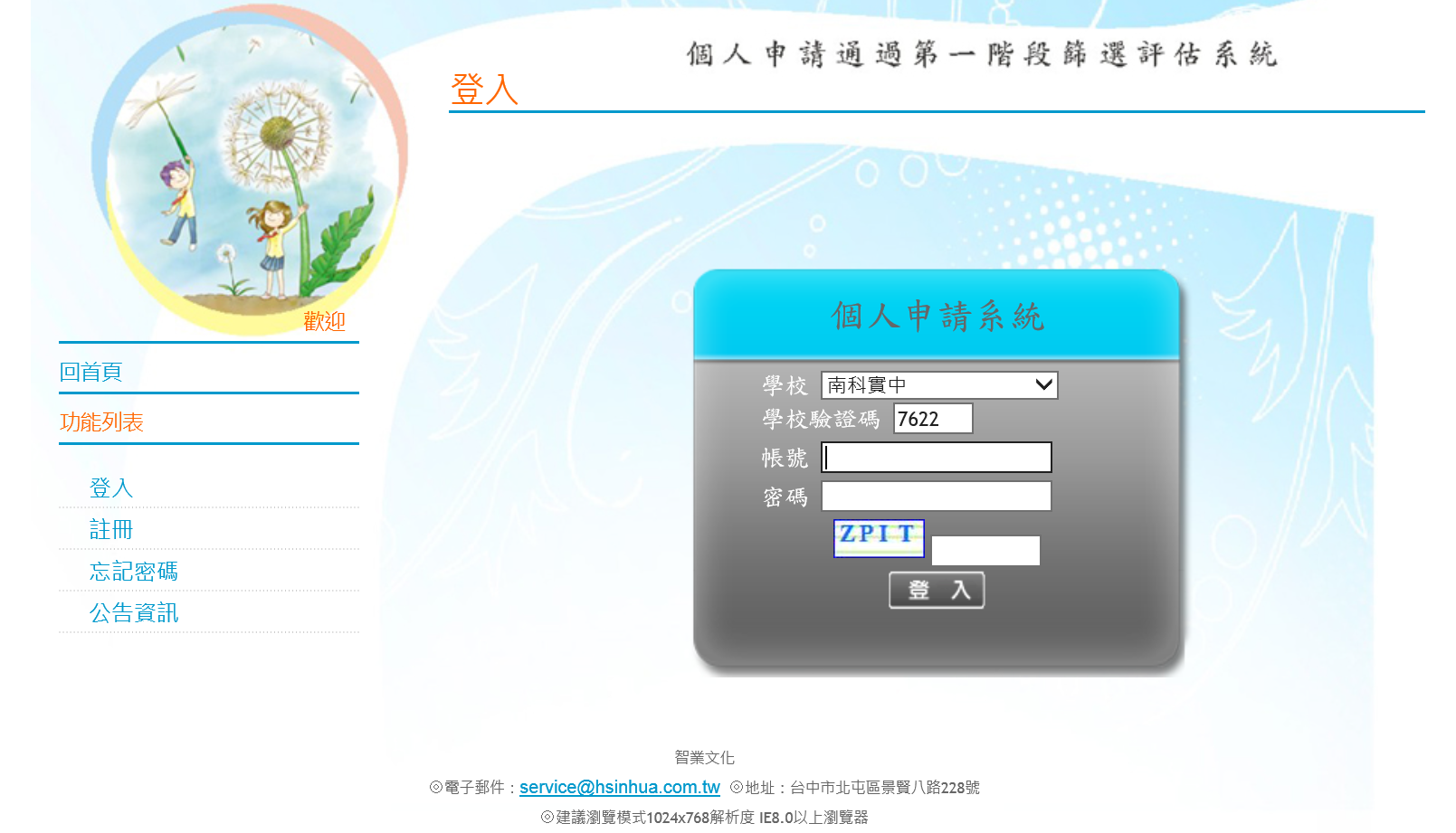 學校: 南科實中
學校驗證碼: 7622帳號:  學號
密碼:  身分證後4碼 
                +生日4碼
操作示範影片: https://www.youtube.com/watch?v=hNwXXt9oSsM
109學年度
科技校院個人申請
29
科技校院-甄試方式
（1）以申請生之學科能力測驗原級分，依本簡章「貳、分則」中各校系
    （組）、 學程所訂之「學科能力測驗成績採計方式」欄位中，各科
     目採計權重計算其 加權平均級分並經轉換成百分制後（取至小數第
     2位，第3位四捨五入），即為該申請生之「學科能力測驗加權平均
     成績」。
（2）依申請生加權平均成績，由高而低依序篩選取得參加複試資格者，
     至各校系 （組）、學程預計複試人數為止。 
（3）如因加權平均成績相同，致使參加複試人數超出預計複試人數時，則
     該同分 之申請生一律取得參加複試之資格。
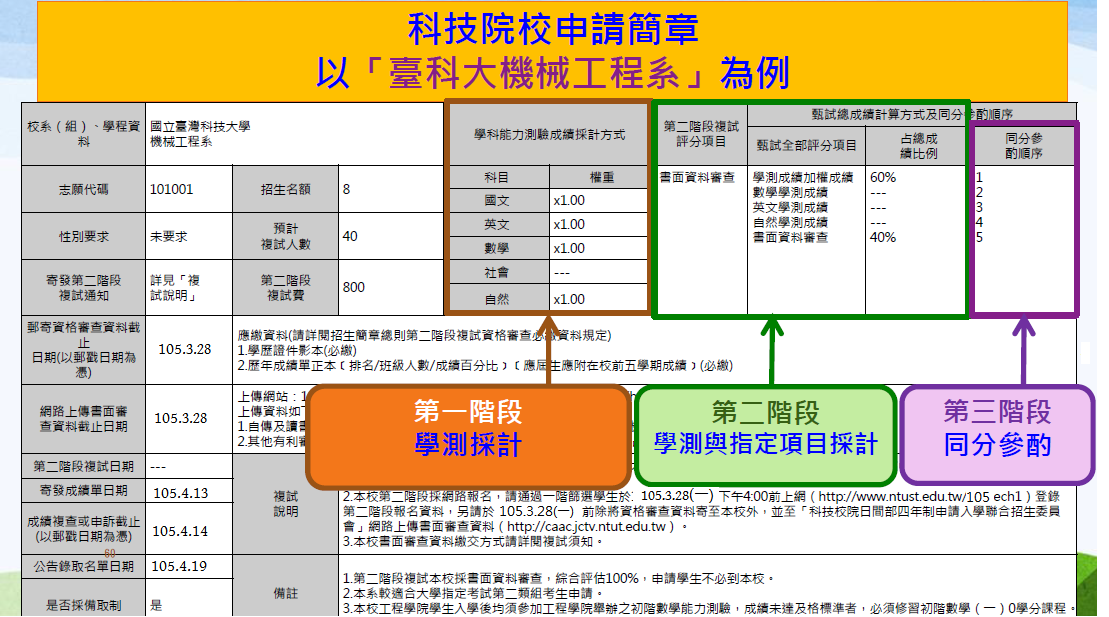 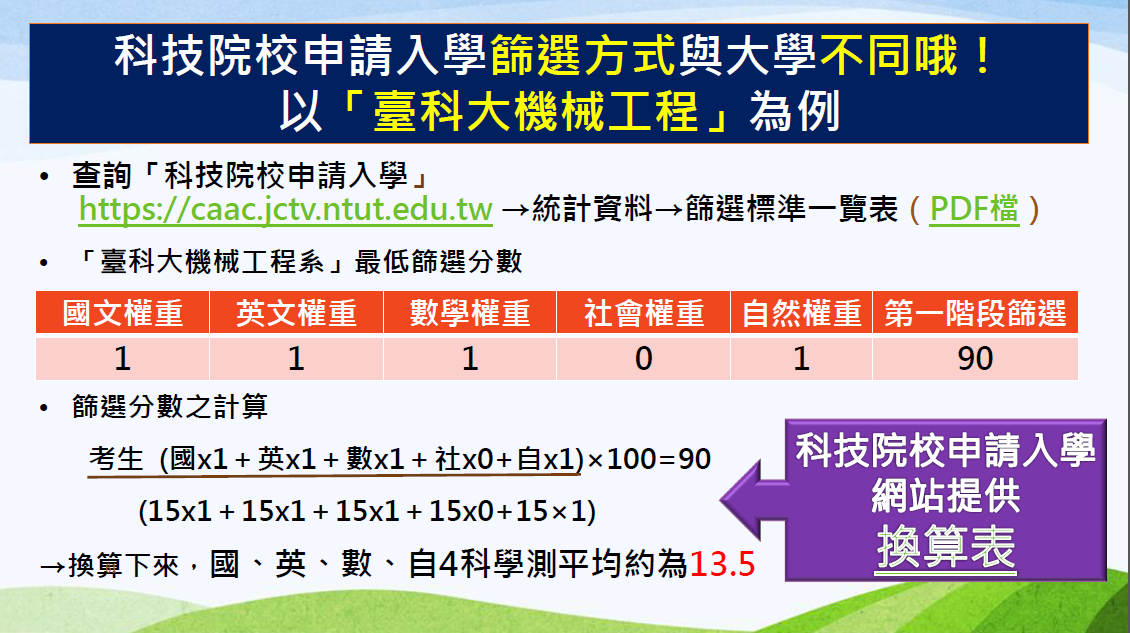 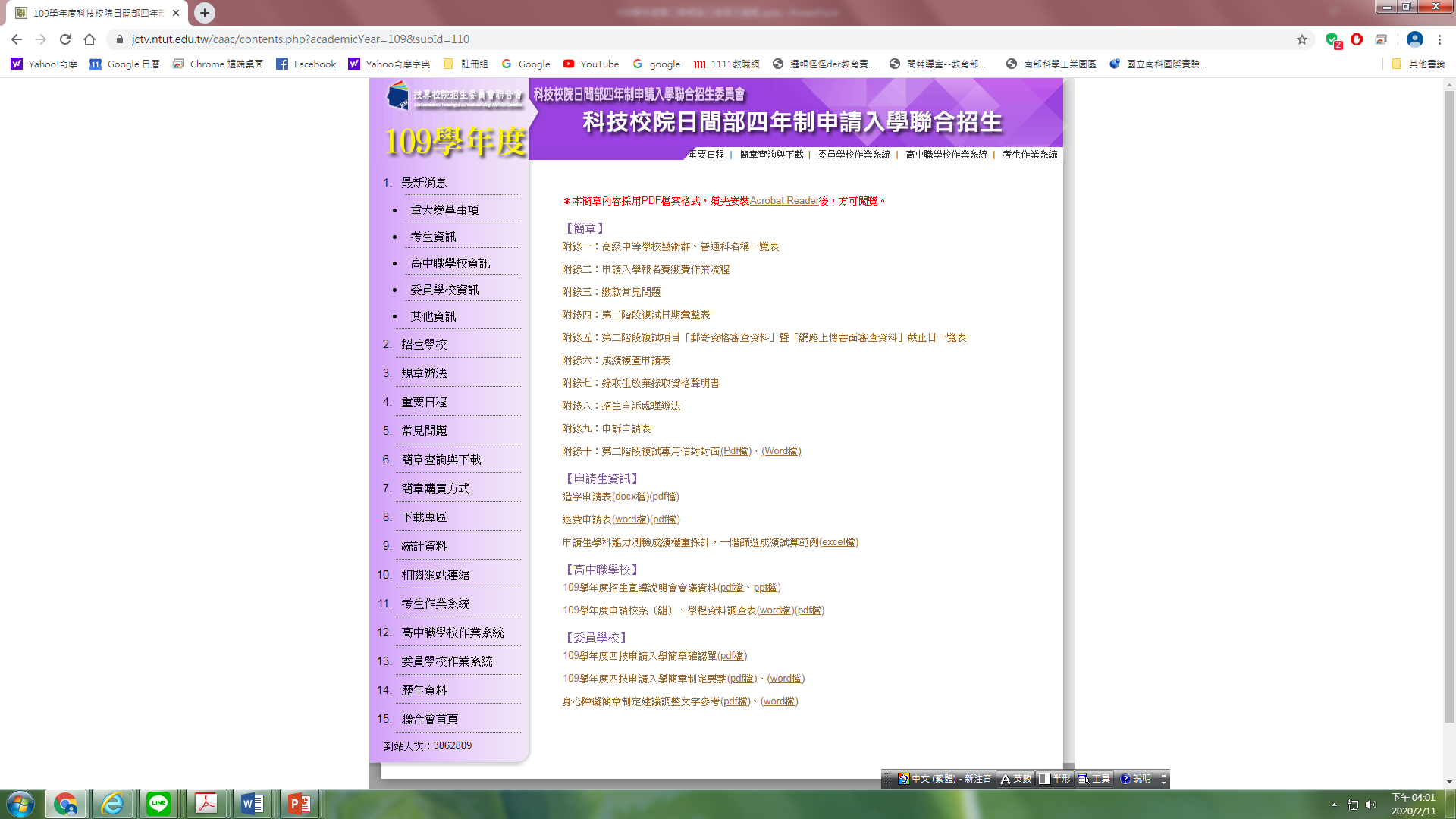 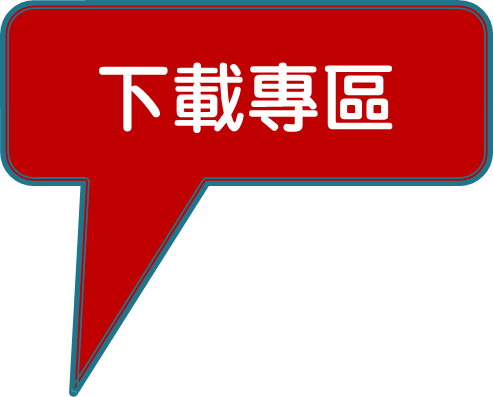 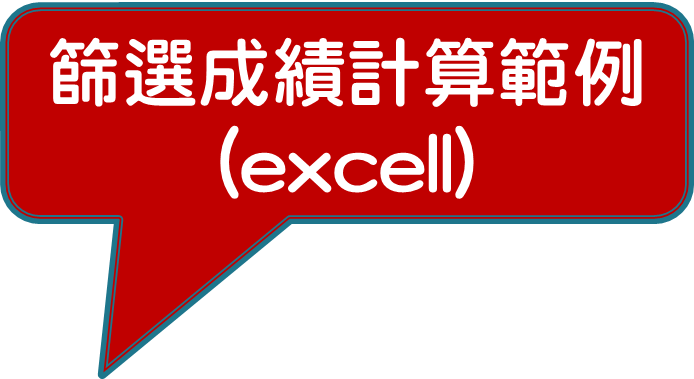 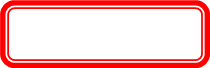 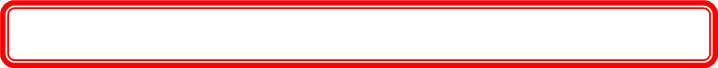 科技校院個人申請 
南科實中校內線上選填網址 (首頁升學資訊)
http://eSTARS.jhenggao.com/eSTARS_NNKI
帳號:  學號
密碼:  身分證後4碼 
                +生日4碼
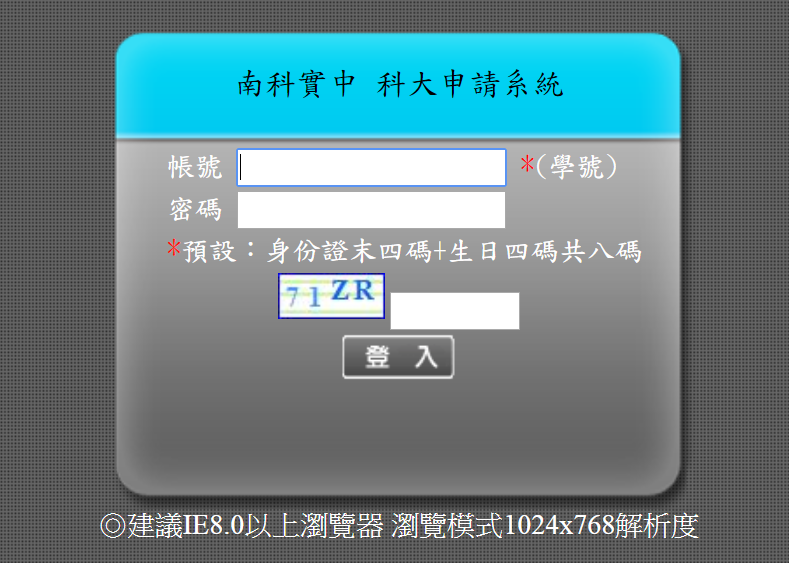 109大學及科大個人申請-校內作業重要日期(I)
109大學及科大個人申請-校內作業重要日期(II)
學生上網查詢高中在校成績在校證明
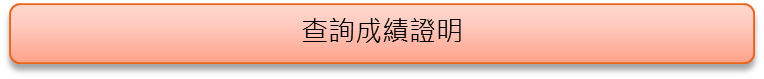 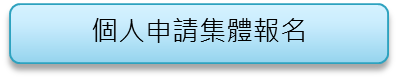 科大集體報名3/23-26
「審查資料上傳系統」開放（4/2~各校自訂 ）
大學校系辦理第二階段面試(4/15~5/3)
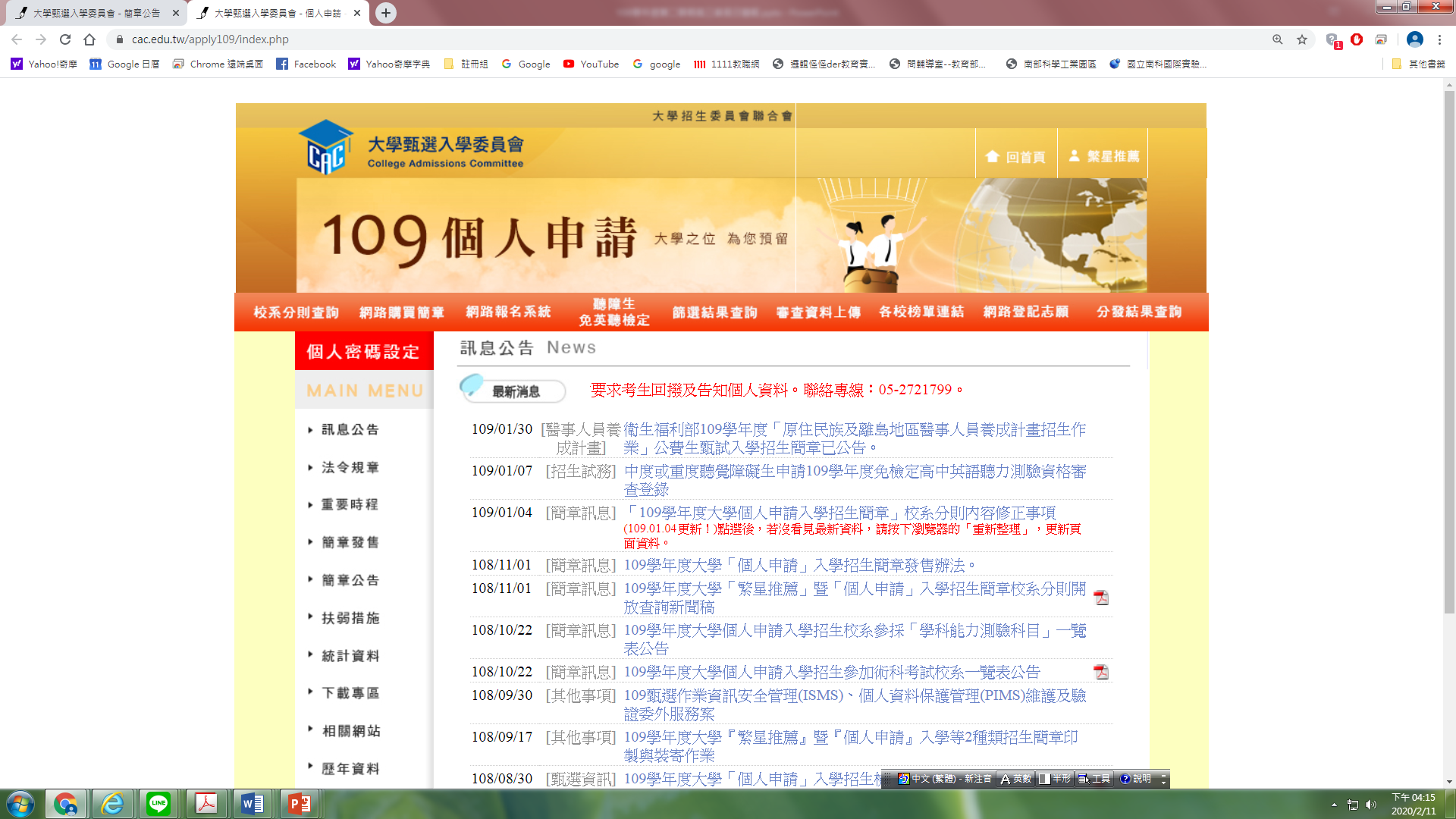 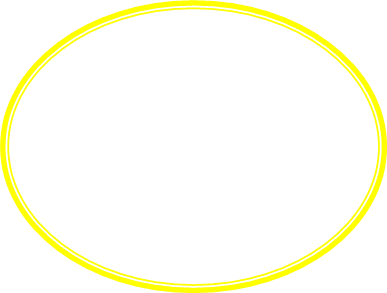 報名考生設定密碼
學生檢視成績證明
考生可至本會個人申請網站，進入「審查資料上傳」，點選「應屆畢業學測考生查詢在校成績系統」選項，查詢所屬學校上傳之「高中(職)在校成績證明(PDF檔)」，並送出檢視結果。
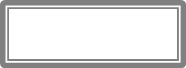 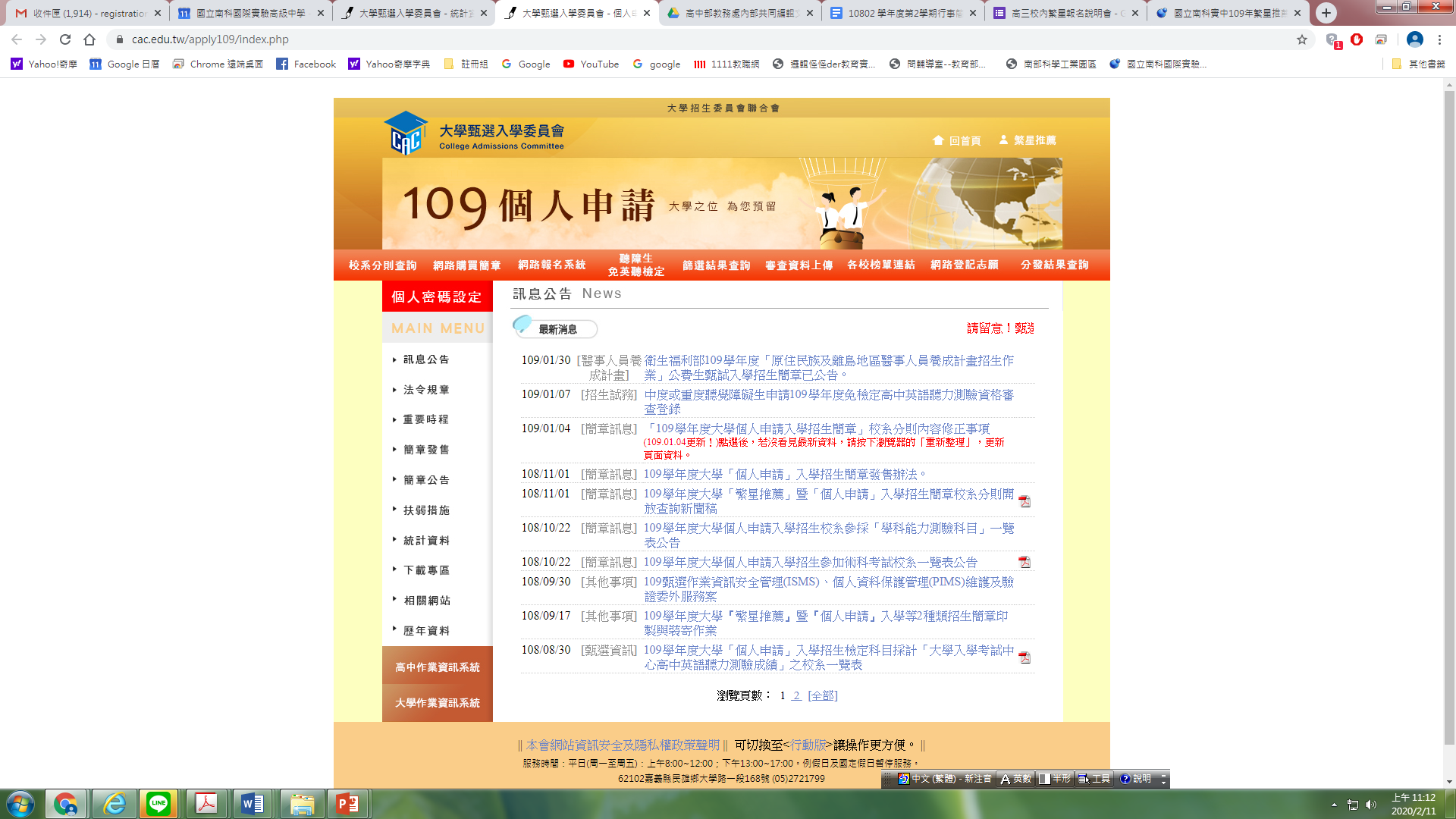 審查資料上傳
畢
108
業
條件說明
國立南科實中(高中部)畢業判定作業流程圖
本流程圖僅供參考，實際作業仍以相關法規為準
高三學生
(高三第二學期結束)
德行評量之獎懲紀錄相抵
後未滿三大過
是
否
發給
修業證明書
■累積及格學分達160學分(含)以上
  並符合下列 條件
(1)每學年學業成績及格 
(2)必修須達120學分
    (包含共同核心課程48學分) 
(3)選修須達40學分
否
是否參加補考
(需達補考標準)
否
是
輔導延修(至多2年)，
如放棄者只能取得修業證明書
是
補考重修後
是否達畢業標準
發給畢業證書
是
否
大
109
學
高三生涯及生命教育輔導
輔導室: 陳怡娟
日期：2020. 2. 17
108-2 高三生涯及生命教育輔導
升學網站
【線上簡章、最低錄取分數、線上落點】
  南科實中→升學資訊→生涯輔導(升大學)        https://k12.nnkieh.tn.edu.tw/modules/tadnews/page.php?nsn=19

【大學校系學習經驗】
  IOH開放個人經驗平台 http://ioh.tw/

【大學校系學群介紹】
  ColleGo https://collego.ceec.edu.tw/

【交叉查榜】
  最快速 www.com.tw
  新鮮人 freshman.tw